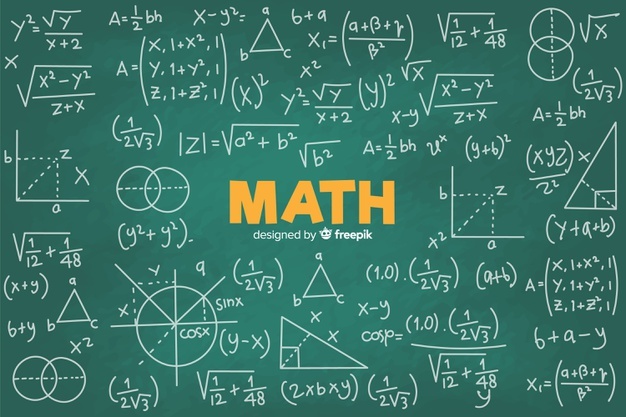 Вежбање једначина

Среда   24.03
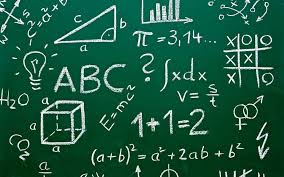 Чувајте се и пазите на ваше најмилије!



                                     Ваше наставнице

                                     Јована  и Марија
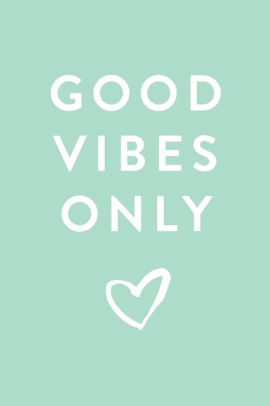 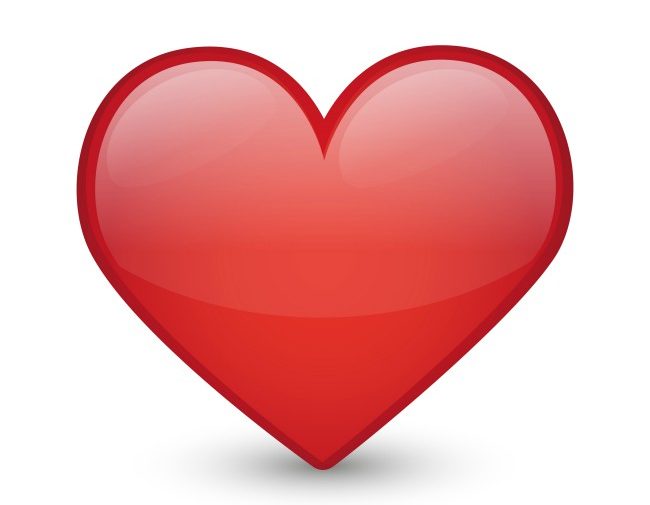